Tiết 42:NÓI VÀ NGHE
THẢO LUẬN NHÓM VỀ 
MỘT VẤN ĐỀ
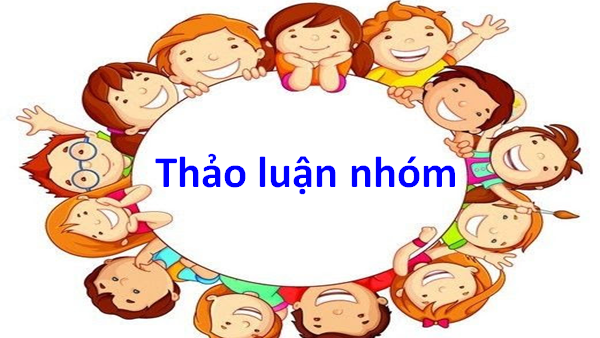 HOẠT ĐỘNG 1: KHỞI ĐỘNG/ MỞ ĐẦU
1, Nhân dịp tết trung thu, nhà trường muốn lấy ý kiến các lớp về việc tổ chức cắm trại tại trường. Các bạn trong lớp lại có những ý kiến khác nhau: có người muốn tham gia, có người muốn về sinh hoạt tại lũy tre xanh.
2, Để chào mừng ngày Nhà giáo Việt Nam 20-11, nhà trường có tổ chức thi văn nghệ giữa các lớp. Các thành viên trong lớp người thì muốn hát, người lại muốn diễn kịch.
4, Cô giáo giao nhiệm vụ mỗi tổ học sinh sẽ tham gia thực hiện nhiệm vụ “Ống kính phóng viên” tìm hiểu về tình trạng ô nhiễm môi trường ở địa phương em, bạn thì muốn viết về ô nhiễm nguồn nước, bạn lại muốn viết về vấn đề ô nhiễm bầu không khí
3, Nhân dịp kỉ niệm ngày thành lập Quân đội Nhân dân Việt Nam 22- 12, liên đội nhà trường phát động các lớp làm báo tường kỉ niệm.
- Tình huống 1: Thảo luận, thống ý kiến về việc tham gia cắm trại.
- Tình huống 2: Thảo luận để thống nhất lựa chọn tiết mục biểu diễn.
- Tình huống 3: Thảo luận kế hoạch làm báo tường của lớp.
- Tình huống 4: Trao đổi thảo luận thống nhất nhiệm vụ cần thực hiện.
Theo em, các chi đội nhà trường cần làm gì trong các trường hợp trên?
HOẠT ĐỘNG 2: HÌNH THÀNH KIẾN THỨC
1. Định hướng
3, Khi thảo luận nhóm về một vấn đề cần chú ý những gì?
1, Em hiểu thế nào là thảo luận nhóm về một vấn đề còn gây tranh cãi?
2, Mục đích khi thảo luận là gì?
1. Định hướng
- Thảo luận nhóm về một vấn đề còn gây tranh cãi là dùng hình thức nói (thuyết trình) để trao đổi, tranh luận về một vấn đề nào đó còn có ý kiến chưa thống nhất.
- Mục đích thảo luận là nêu lên những điểm thống nhất và khác biệt của các thành viên trong nhóm để tìm cách giải quyết.
- Chú ý:
+ Lựa chọn được vấn đề gây tranh cãi (chưa thống nhất).
+ Xác định các điểm đã thống nhất và các điểm còn khác biệt.
+ Chuẩn bị ý kiến của cá nhân về các điểm chưa thống nhất.
+ Chú ý thái độ, cử chỉ khi phát biểu, thảo luận.
2. Thực hành
PHIẾU HỌC TẬP 1: 
Tìm ý và lập dàn ý cho bài nói
Thảo luận cặp đôi hoàn thiện Phiếu học tập 1
Tìm ý: Đặt và trả lời các câu hỏi
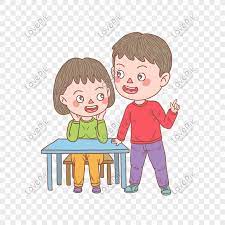 Lập dàn ý cho bài nói: Lựa chọn, sắp xếp các ý theo bố cục ba phần.
Bài tập: Trao đổi về vấn đề: Sự việc và con người được kể trong văn bản “Bạch tuộc” (Giuyn Véc-nơ) hoặc “Chất làm gỉ” (Rây Brét-bơ-ry) có thực hay không?
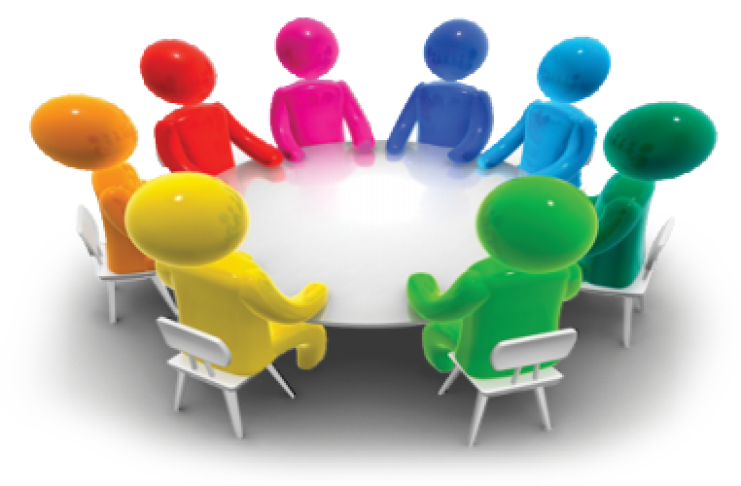 Thảo luận nhóm
Nhóm lẻ 1,3,5: Thực hiện với văn bản  “Bạch tuộc”(Véc- nơ)
Nhóm chẵn 2,4,6: Thực hiện với văn bản “Chất làm gỉ”.
(1) Để thực hiện yêu cầu của bài tập, em cần chuẩn bị những gì? Nêu kết quả sự chuẩn bị của em? 
(2) Nêu kết quả quá trình tìm ý và lập dàn ý cho đề bài trên cơ sở thảo luận cặp đôi hoàn thiện phiếu học tập 1.
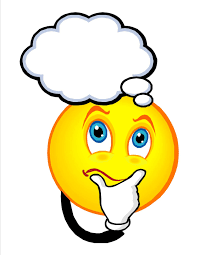 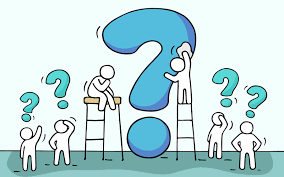 2. Thực hành
a. Chuẩn bị
- Xem lại nội dung đọc hiểu văn bản “Bạch tuộc” hoặc “Chất làm gỉ”
- Dự đoán các điểm có thể gây tranh cãi.
- Tìm hiểu các thông tin về truyện khoa học viễn tưởng.
- Chuẩn bị tranh, ảnh, video… và phương tiện trình bày (nếu có)
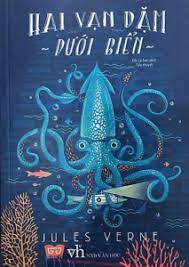 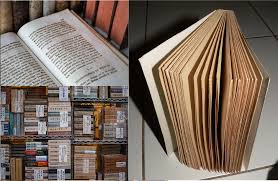 2. Thực hành
b. Tìm ý và lập dàn ý
Tìm ý:
- Tìm ý cho bài nói bằng cách đặt và trả lời các câu hỏi sau:
+ Văn bản văn bản “Bạch tuộc” (GiuynVéc-nơ) hoặc “Chất làm gỉ” (Rây Brét-bơ-ry) kể lại chuyện gì?
+ Sự việc và con người được nói tới trong văn bản ấy có thực hay không?
+ Nội dung nào có thực và nội dung nào không có thực?
+ Điểm nào cần trao đổi để thống nhất ý kiến?
b. Tìm ý và lập dàn ý
Lập dàn ý: Lựa chọn, sắp xếp các ý theo bố cục 
ba phần.
- Mở bài:
Nêu vấn đề cần thảo luận: “Sự việc và con người” được kể trong văn bản “Bạch tuộc” (Giuyn Véc-nơ) hoặc “Chất làm gỉ” (Rây Brét-bơ-ry) có thực hay không?
- Thân bài:
+ Nêu tóm tắt nội dung câu chuyện văn bản “Bạch tuộc” (Giuyn Véc-nơ) hoặc “Chất làm gỉ” (Rây Brét-bơ-ry) 
+ Nêu các điểm gây tranh cãi.
Ví dụ: Có người cho là sự việc và con người được kể trong văn 	bản ấy không có thực; một số người cho là có thực.
b. Tìm ý và lập dàn ý
- Nêu các lí lẽ và bằng chứng về chuyện sự việc và con ngươi có thực và không có thực.
+ Nêu các ý kiến nhằm giải quyết các điểm gây tranh cãi.
Ví dụ: Sự việc và con người được nói tới trong văn bản Bạch tuộc là do nhà văn tưởng tượng (không có thực) nhưng liên quan đến chuyện có thực về những hiểm nguy trong lòng biển cả, về lòng dũng cảm của con người, về mơ ước và khao khát có những con tàu ngầm hiện đại… Ngày nay, ước mơ chế tạo những con tàu ngầm hiện đại đã trở thành hiện thực.
- Kết bài:
+ Khẳng định lại ý kiến của cá nhân về những điều có thực và tưởng tượng trong văn bản đang được thảo luận.
PHIẾU 1: 
TÌM Ý VÀ LẬP DÀN Ý CHO BÀI NÓI
Tìm ý: Đặt và trả lời các câu hỏi
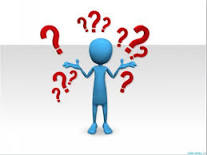 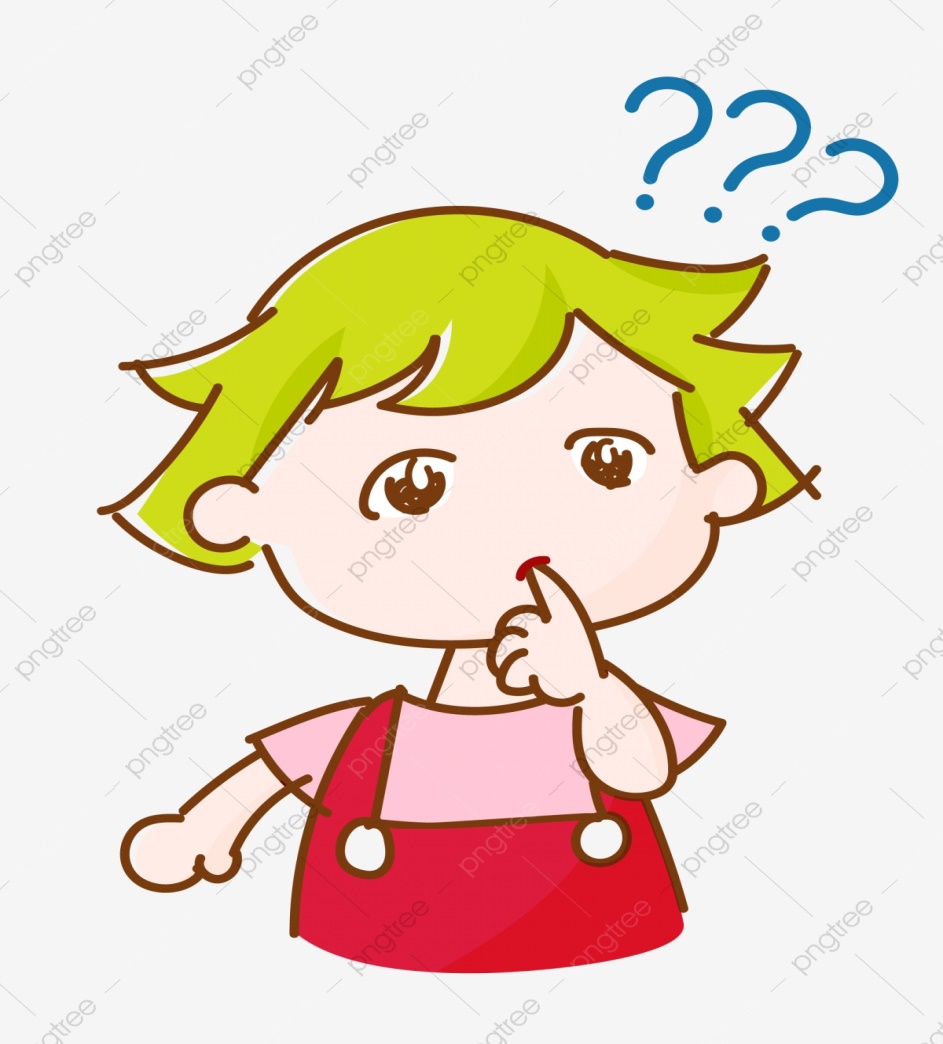 Tìm ý: Đặt và trả lời các câu hỏi
Tìm ý: Đặt và trả lời các câu hỏi
Tìm ý: Đặt và trả lời các câu hỏi
Lập dàn ý cho bài nói: Lựa chọn, sắp xếp các ý theo bố cục 					ba phần?
Lập dàn ý cho bài nói: Lựa chọn, sắp xếp các ý theo bố cục ba phần?
3. Nói và nghe
Chia lớp thành 3 nhóm, các nhóm theo dõi, chấm chéo nhau vào Phiếu đánh giá theo tiêu chí.
- Nhóm trưởng chủ trì, nêu vấn đề cần thảo luận.
- Các cá nhân dựa vào dàn ý đã làm, nêu ý kiến của mình trước nhóm hoặc lớp.
- Trao đổi, tranh luận các ý kiến còn khác biệt. Chú ý các lỗi cần tránh khi nghe và có thái độ phù hợp trong thảo luận, trao đổi.
- Nhóm trưởng tổng kết việc thảo luận, các điểm thống nhất và điểm còn khác biệt.
4. Kiểm tra và chỉnh sửa
Phiếu đánh giá HĐ nói theo các tiêu chí.
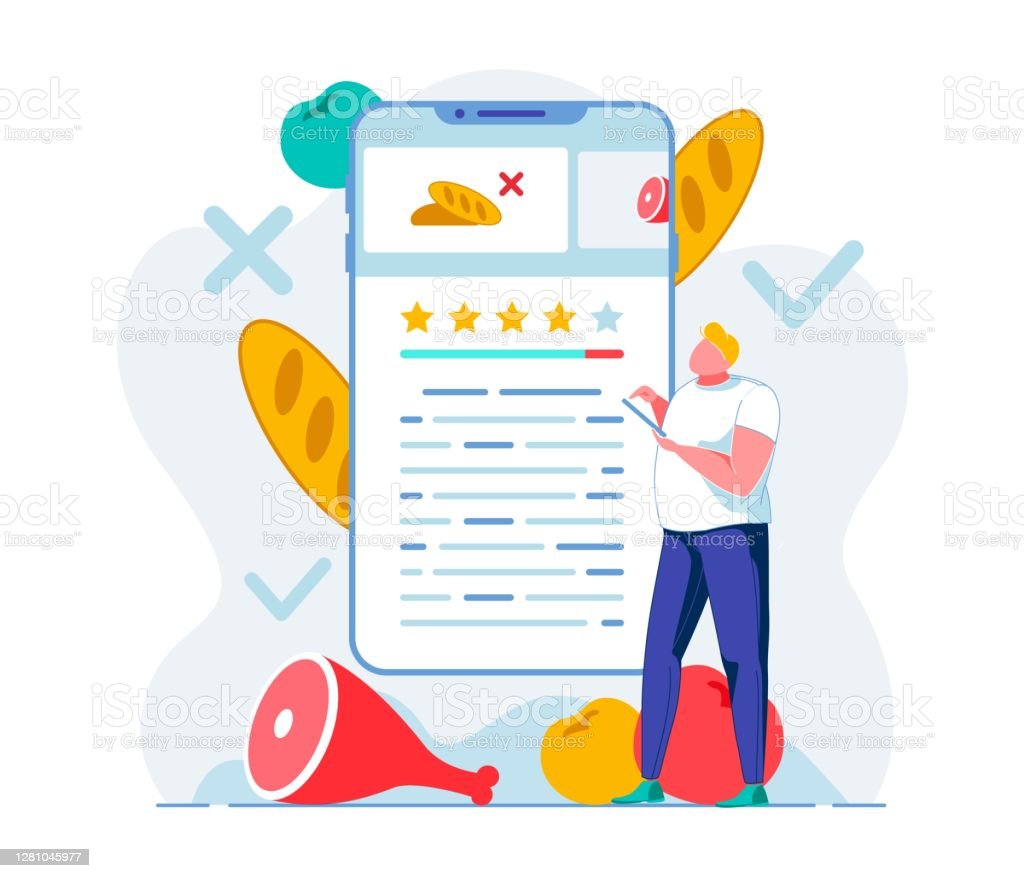 1, Với người nghe: Em thích nhất điều gì trong phần trình bày của bạn? Nếu muốn thay đổi, em muốn thay đổi điều gì trong phần trình bày của bạn?
2, Với người nói: Em tâm đắc nhất điều gì trong phần trình bày của mình? Em muốn trao đổi hay tiếp thu những góp ý của các bạn và thầy cô? Nếu được trình bày lại, em muốn thay đổi điều gì?
a. Người nói
- Xem xét nội dung ý kiến đã đủ ý chưa:
+ Tán thành điểm nào và không tán thành điểm nào?
+ Lí lẽ tán thành và không tán thành là gì?
+ Có nêu được các bằng chứng cụ thể không?
- Rút kinh nghiệm về cách phát biểu (diễn đạt có rõ ràng, dễ hiểu không? Ngôn ngữ, điệu bộ, thái độ,... đã phù hợp chưa?)
b. Người nghe
- Hiểu đúng và tóm tắt được các thông tin từ người nói (Ý kiến, lí lẽ và bằng chứng về vấn đề trao đổi: sự việc trong truyện khoa học viễn tưởng có thực hay không?)
- Tập trung chú ý theo dõi người nói.
- Nêu câu hỏi nếu thấy chưa rõ; mạnh dạn trao đổi lại với ý kiến mình thấy chưa đúng
HOẠT ĐỘNG 3: HOẠT ĐỘNG VẬN DỤNG
Nhiệm vụ 2:  
Hoàn thành nhiệm vụ ở nhà
Chia lớp làm 4 nhóm thảo luận về nhà vấn đề sau:
? Em hãy tìm thêm các vấn đề của cuộc sống được gợi ra trong tác phẩm văn học mà em thích (Vấn đề đó còn có ý kiến chưa thống nhất) 
? Em hãy thảo luận vấn đề đó để nêu lên những điểm thống nhất của vấn đề.
Nhiệm vụ 1: 
(Trả lời cá nhân trên lớp)
Hãy rút ra bài học về nói và nghe khi thảo luận về một vấn đề
Bài học khi thảo luận nói và nghe.
 Trước khi nói:
- Chuẩn bị: Xem lại các vấn đề gây tranh cãi
- Chuẩn bị tìm ý, dàn ý cho bài nói
Trong khi nói và nghe:  
Mạnh dạn tự tin khi nói, biết lắng nghe, tôn trọng người nói. Mạnh dạn trao đổi những vấn đề mình tâm đắc, còn băn khoăn. Chú ý sử dụng ngữ điệu, cử chỉ điệu bộ và sự tương tác tích cực với người nghe để tạo nên sức hấp dẫn và thuyết phục cho bài nói)
Sau khi nói
- Người nghe: Trao đổi về bài nói trên tinh thần xây dựng và tôn trọng
- Người nói: lắng nghe, phản hồi những ý kiến trên tinh thần cầu thị.
HƯỚNG DẪN TỰ HỌC
1. Tìm đọc các truyện khoa học viễn tưởng “Hai vạn dặm dưới đáy biển”, “Cuộc du hành vào lòng đất” của Véc-nơ và các truyện khoa học viễn tưởng khác để có thể giới thiệu (viết hoặc nói) trước lớp.
2. Tìm hiểu xem các vấn đề khoa học viễn tưởng được nêu trong những văn bản đọc hiểu ở văn bản “ Chất làm gỉ” của Rây Bret- bơ- ry hôm nay đã trở thành hiện thực chưa? Hãy viết bài văn mới với nhan đề: “Khoa học đã biến những điều không thể thành có thể”.
3. Soạn câu hỏi phần chuẩn bị của văn bản “Thiên nhiên và con người trong truyện Đất rừng phương Nam” của Bùi Hồng để chuẩn bị cho tiết học tiếp theo.
Thực hiện cá nhân các câu hỏi trắc nghiệm và tự luận
Trả lời bằng cách chọn 1 đáp án:
Tìm hiểu văn bản Một trăm dặm dưới mặt đất (SGK Ngữ văn 7 tập 1 trang 79)
Câu 10: Viết một đoạn văn (khoảng 6- 8 dòng) trả lời câu hỏi: Vì sao cuối đoạn trích, nhân vật “tôi” lại ngắm nhìn, ngẫm nghĩ, chiêm ngưỡng mà trong lòng thấy sửng sốt và kinh hãi?
Câu 10: Tự làm.
BÀI NÓI THAM KHẢO VỀ CÁC VẤN ĐỀ XÃ HỘI
1) Chào hỏi, giới thiệu vấn đề sẽ nói:
Xin chào Thầy /Cô và các bạn. 
Em tên là......................, học lớp......., trường.................
Sau đây em xin trình bày (Giọng tâm tình, vừa phải): 
 2) Thuyết trình nội dung chính: (Nói to, rõ ràng; giọng truyền cảm...)
 3) Kết thúc bài nói: (Giọng lắng lại, tha thiết) Các bạn thân mến! 
  Cảm ơn Thầy/Cô và các bạn đã lắng nghe bài của em. Rất mong nhận được những góp ý và chia sẻ từ mọi người. Em xin chân thành cảm ơn!
Bài học khi nói và nghe